MNOŽIMO to so copati družine novak.                                Anja sešteva copate: 2 + 2 + 2 + 2 = 8                                                	       ALI:                   ROK MNOŽI: 4 ∙ 2 = 8
KOLIKO COPAT VIDIŠ?
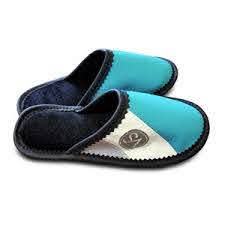 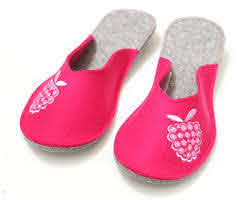 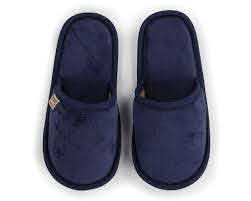 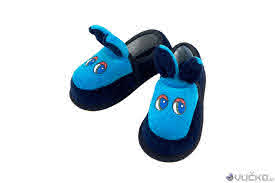 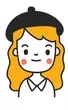 4 krat po 2 copata
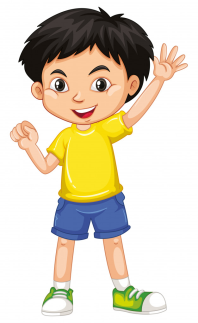 KOLIKO JE JAJC?
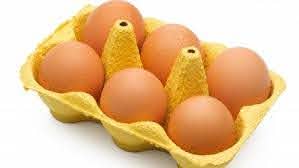 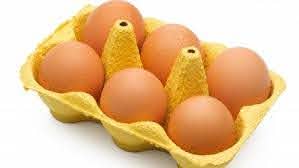 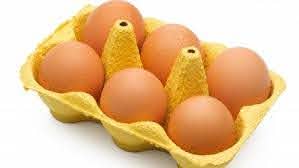 ANJA SEŠTEVA JAJCA:     6 + 6 + 6 =




     


                                    




 


R ROK MNOŽ             ROK MNOŽI:
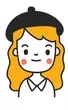 3 ŠKATLE PO 6 JAJC
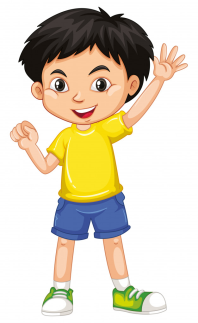 KOLIKO JE JABOLK?
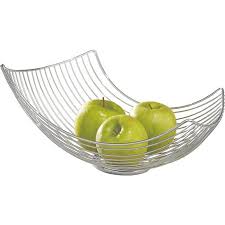 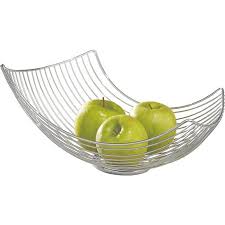 ANJA SEŠTEVA:


                                               

                                  ROK MNOŽI:
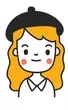 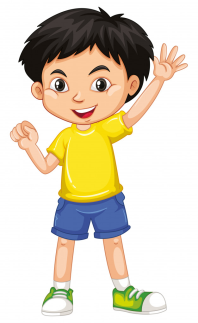 KOLIKO JE VSEH FLOMASTROV?
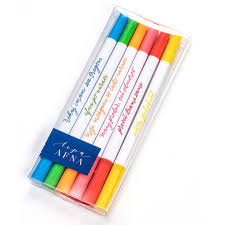 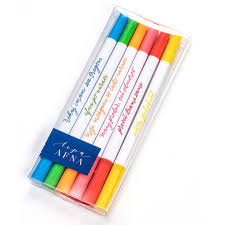 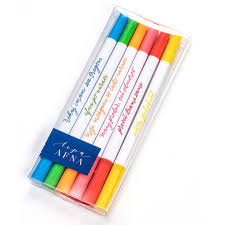 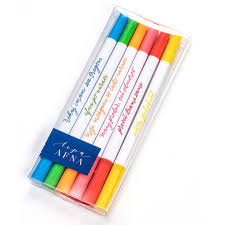 KOLIKO ZAVOJČKOV FLOMASTROV VIDIŠ?
KOLIKO FLOMASTROV JE V VSAKEM ZAVOJČKU?
 SEŠTEVAMO:
MNOŽIMO:
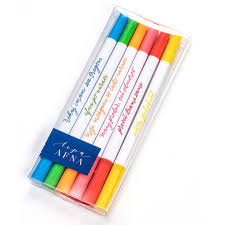 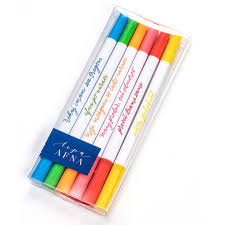 KOLIKO JE TULIPANOV?
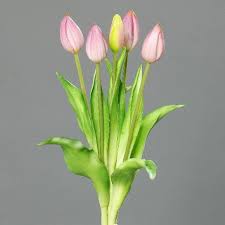 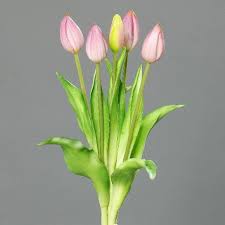 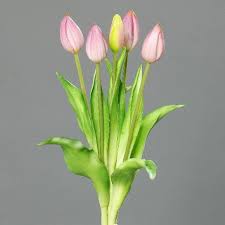 SEŠTEVAMO:
MNOŽIMO: